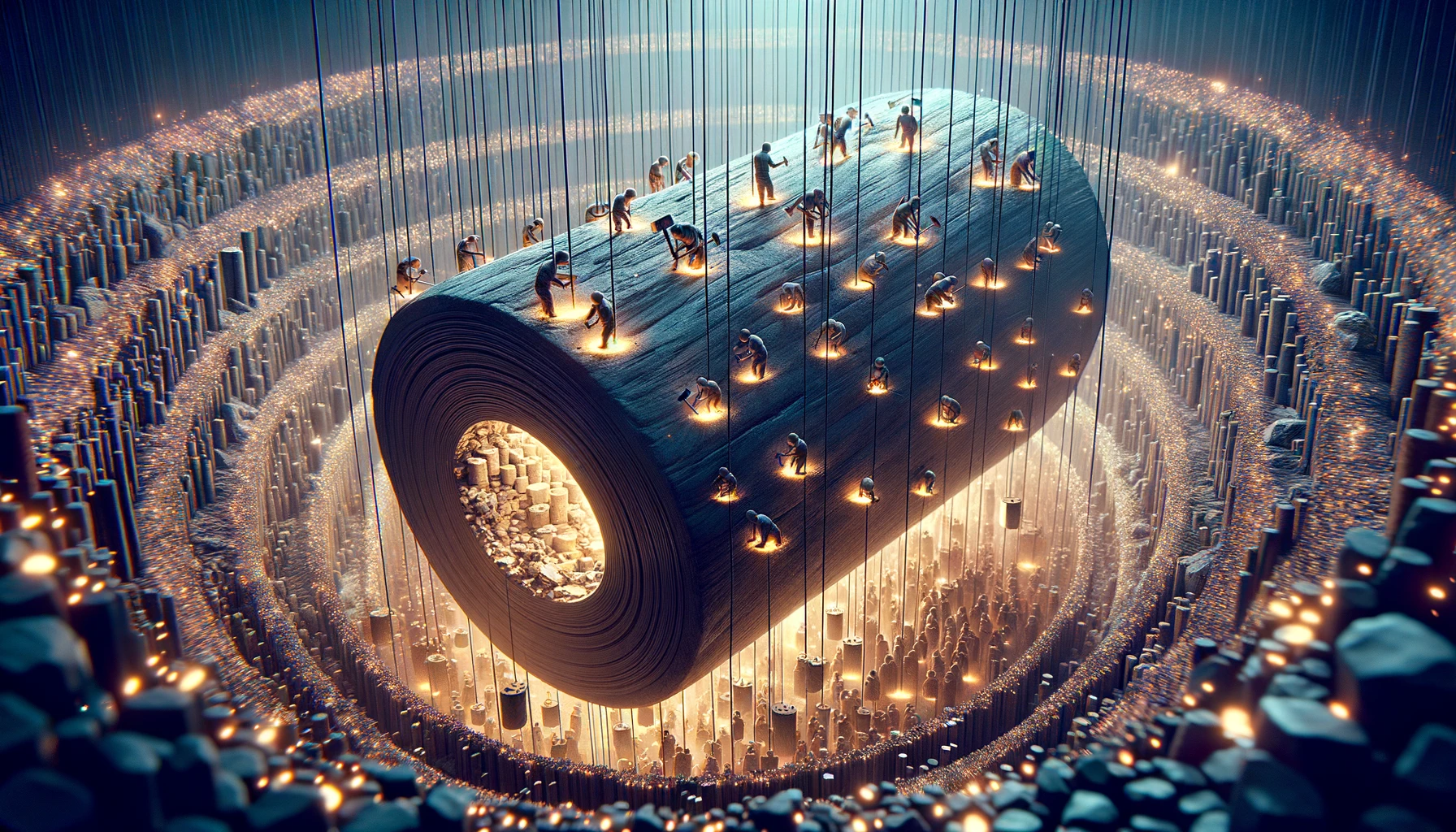 Lecture 15: Parallel and Distributed Databases
Architectural Capriccio with Jephthah and his Daughter, Dirck van Dalen, 1633
Administrivia
Lab 3 due Friday
PS3 out
Last Time:  Statistics
Use of histograms for cardinality and join selectivity estimation
Challenges:  correlated attributes
Looked at several techniques to manage:
Multi-dimensional histograms
Deep learning methods
Bayesian methods
Recovery Recap
What happens during crash:
Memory is reset
State on disk persists

After a crash, recovery ensures:
Atomicity: partially finished xactions are rolled back
Durability: committed xactions are on stable storage (disk)

Brings database into a transaction consistent state, where committed transactions are fully reflected, and uncommitted transactions are completely undone
ARIES/Logging Recap
NO FORCE, STEAL logging
Use write ahead logging protocol
Must FORCE log on COMMIT
Periodically take (lightweight) checkpoints
Asynchronously flush disk pages (without logging)
Parallel & Distributed DBs Overview
Parallel DBs:  how to get multiple processors/machines to execute different parts of a SQL query
Especially relevant for big, slow running queries

Distributed DBs:  what happens when these machines are physically disjoint / fail independently
Especially relevant for transaction processing
Today!
[Speaker Notes: Exactly the same SQL interface. To the user, it seems like just one system.  No administrative boundaries.

Is it always good to parallelize?(No, not if there is a high startup cost).

Suppose we are running lots of little transactions, each of which does very little work onits own piece of the database? What is optimal partitioning strategy then?  (Partition according to pieces transactions operate on, so each can run in parallel.)

I heard that databases don't scale, is that true?(No, not really. The workloads parallelize just fine -- extremely well, in fact, in mostcases. In the wide area ("internet scale") making transactions work can be tricky, aswe'll discuss next time. )

Some Themes in Parallel DBs]
Parallel DB Goal
DB Specific Metrics
Transaction speedup: fixed set of txns, with 1 vs N machines
Batch speedup: fixed sized DB, with 1 vs N machines

Transaction scaleup:  N times as many txns  for N machines 
Batch scaleup : N times as big a query for N machines
Speedup Goal
Possible?
Good
Linear?
Typical
Performance (e.g., TPS, or seconds)
Bad
Number of parallel units
Barriers to Linear Scaling
Startup times
e.g., may take time to launch each parallel executor
Interference
processors depend on some shared resource
E.g., input or output queue, or other data item
Skew
workload not of equal size on each processor

Almost all workloads will stop scaling at some point!

What are some barriers in analytics and transactional workloads?
Properties of Parallelizable Workloads
Provide linear speedup
Usually can be decomposed into small units that can be executed independently
"embarrassingly parallel"
As we will see, relational model generally provides this
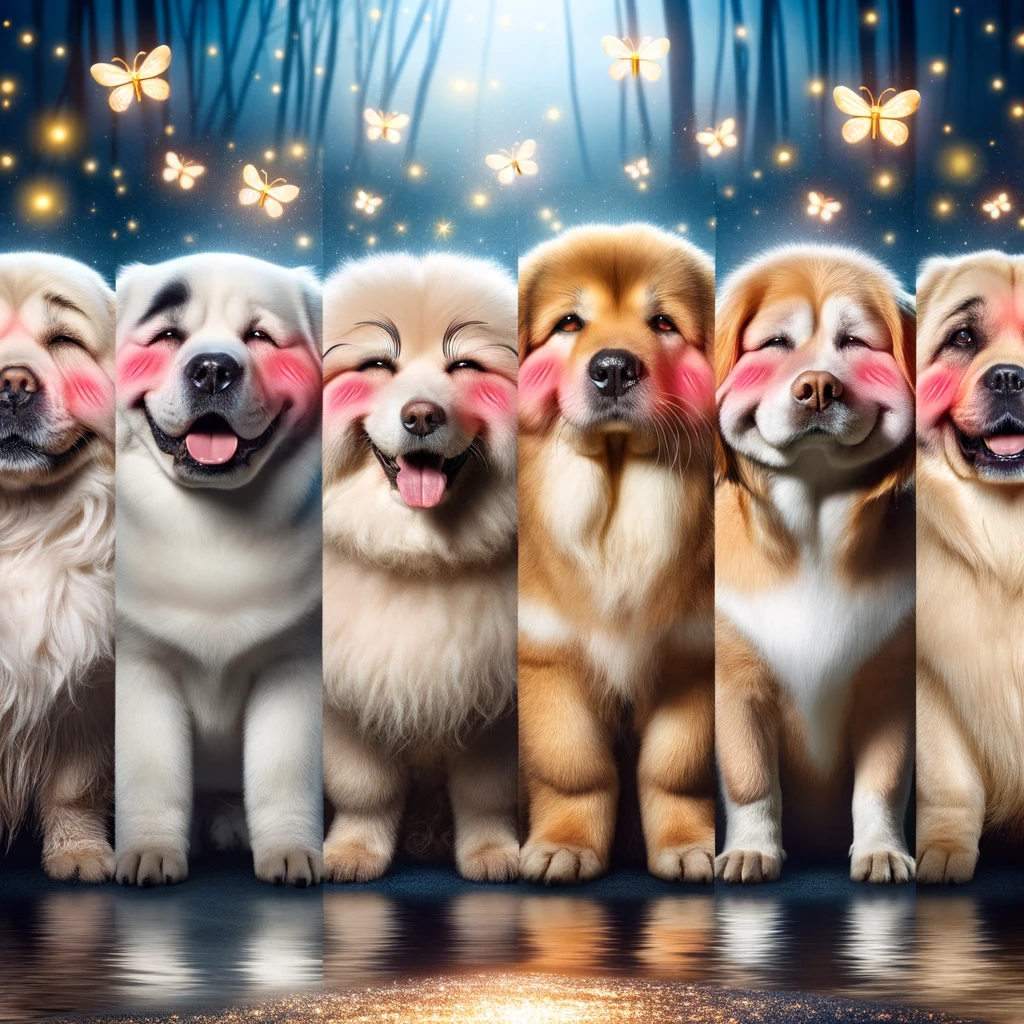 Parallel embarrassment
Parallel Architectures
Several different ways we might parallelize databases
Multiple cores?
Multiple machines?
Types of Parallelism – Shared Everything
Conventional multicore computer
Multiple threads for execution
Each core can access any record
Difficult to scale beyond a few cores
Not fault tolerant
CPU
Core 1
CPU
Core n
…
Bus
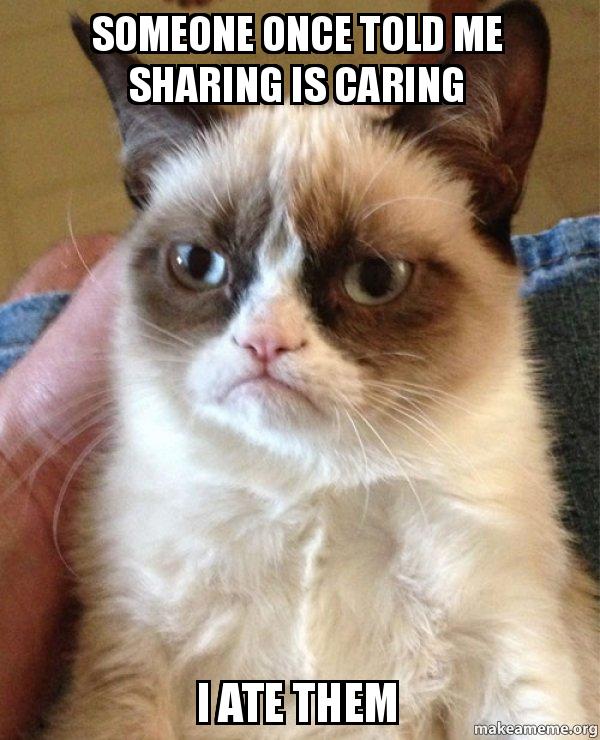 Memory
Disk
Types of Parallelism – Shared Disk
Several machines
Each can access any record on disk
Requires coordination to ensure writes to disk are done safely
Relies on reliable disk array for fault tolerance
Popularized by Oracle;  reborn in the cloud era (more in a bit)
CPU
Core 1
CPU
Core n
…
Bus
Bus
Memory
Memory
Disk Array
Several machines
Data partitioned across machines
Each machine responsible for processing & modifying its data
Scales very well
Easy to add new machines & partitions
Fault tolerance via replication
Types of Parallelism – Shared Nothing
CPU
Core 1
CPU
Core n
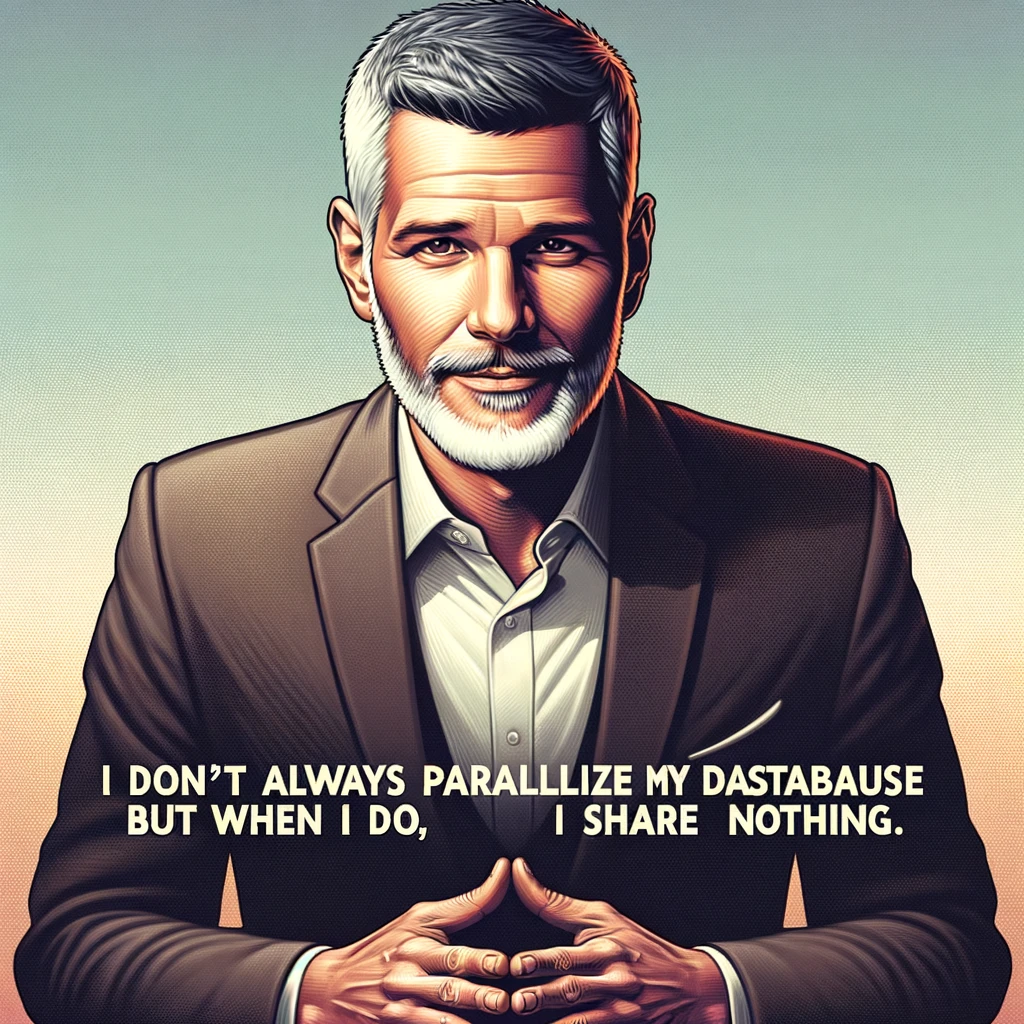 Bus
Bus
…
Memory
Memory
Disk 1
Disk n
High speed interconnect (e.g., 10GB Ethernet, Infiniband, …)
Types of Parallelism – Shared Nothing on Distributed File System
Decouples scaling of storage from scaling of processing
Storage layer implements its own fault tolerance
Logically data is still partitioned and operated on by different processors
Has become common with rise of cloud computing
E.g., SnowFlake, MapReduce, …
CPU
Core 1
CPU
Core n
…
Bus
Bus
Memory
Memory
Distributed File System (E.g., HDFS, S3)
…
Disk 1
Disk m
…
…
Part n
Part i
Part 1
Part j
Tradeoffs Between Parallel Architectures
Parallel Query Processing
Three main ways to parallelize
1.  Run multiple queries, each on a different thread
2.  Run operators in different threads (“pipeline”)
filter
sort
A
Processor  2
Processor  1
3.  Partition data,  process each partition in a different processor
filter
sort
A1
Processor  2
merge
sort
filter
A2
Processor  1
Runs on 1 of the processors
Pipelined Parallelism
filter
sort
A
Processor  2
Processor  1
Only works when each pipeline stage is about the same speed 
Limited parallelism as most pipelines are short
Inputs to stage i+1 depend on stage i 
If stage i blocks (i.e., sorts), breaks pipeline  

As a result, partitioned parallelism is the primary way database systems scale
Partitioning Strategies
Random / Round Robin
Evenly distributes data (no skew)
Requires us to repartition for joins
Range partitioning
Allows us to perform joins without repartitioning, when tables are partitioned on join attributes
Subject to skew
Hash partitioning
Allows us to perform joins without repartitioning, when tables are partitioned on join attributes
Only subject to skew when there are many duplicate values
Round Robin Partitioning
Advantages:

Each partition has the same number of records


Disadvantage:

No ability to push down predicates to filter out some partitions
Partition 1
Table
Partition 2
…
Partition n
Range Partitioning
Advantages:

Easy to push down predicates (on partitioning attribute)


Disadvantage:

Difficult to ensure equal sized partitions, particularly in the face of inserts and skewed data
Partition 1
Attribute A
Table
A < 10
10 < A < 17
Partition 2
…
…
98 < A < 109
Partition n
Hash Partitioning
Advantages:

Each partition has about the same number of records, unless one value is very frequent

Possible to push down equality predicates on partitioning attribute


Disadvantages:

Can’t push down range predicates
H(T.A) is a hash function mapping from each record in T to its partition, based on value of attribute A.
H(T.A) = 1
Partition 1
H(T.A) = 2
Table
Partition 2
…
H(T.A) = n
Partition n
Parallel Operations in a Partitioned DB
SELECT
Trivial to “push down” to each worker
Depending on partitioning attribute, may be able to skip some partitions 
PROJECT
Assuming all columns are on each node, nothing to be done
JOIN
Depending on data partitioning, may be able to process partitions individually and then merge, or may need to repartition
AGGREGATE
Partially aggregate data at each node, merge final result
Postgres Demo
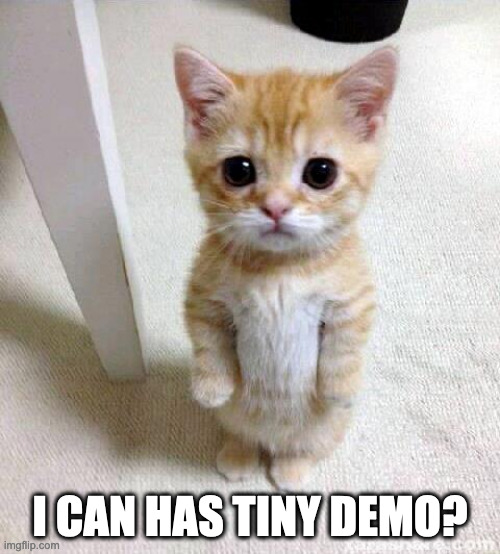 Join Strategies
If tables are partitioned on same attribute, just run local joins
Also, if one table is replicated, no need to join
Otherwise, several options:
Collect all tables at one node
Inferior except in extreme cases, i.e., very small tables
Re-partition one or both tables – “shuffle join”
Depending on initial partitioning
Replicate (smaller) table on all nodes
Table Pre-Partitioned on Join Attribute
Suppose we have hashed A on a, using hash function F to get F(A.a)  1..n (n = # machines)
Also hash B on b using same F
Query: SELECT * FROM A,B WHERE A.a = B.b
merge
⨝
⨝
⨝
A2
A1
An
B2
B1
Bn
…
Processor  1
Processor  2
Processor  n
Repartitioning Example – “Shuffle Join”
Suppose A pre-partitioned on a, but B needs to be repartitioned
split
split
split
A1
B1
A2
B2
An
Bn
Processor  1
Processor  2
Processor  n
Repartitioning Example
Suppose A pre-partitioned on a, but B needs to be repartitioned
merge
Generalizes to the case of repartitioning both tables
⨝
⨝
⨝
B1
A1
B1
B2
A2
B2
Bn
An
Bn
Processor  1
Processor  2
Processor  n
split
split
split
A1
B1
A2
B2
An
Bn
Processor  1
Processor  2
Processor  n
Repartitioning Example
Question 1:
How many bytes are sent and received from each machine?

What about when we repartition both tables?
Suppose A pre-partitioned on a, but B needs to be repartitioned
merge
Generalizes to the case of repartitioning both tables
⨝
⨝
⨝
B1
A1
B1
B2
A2
B2
Bn
An
Bn
Processor  1
Processor  2
Processor  n
split
split
split
A1
B1
A2
B2
An
Bn
Processor  1
Processor  2
Processor  n
Repartitioning Example
Suppose A pre-partitioned on a, but B needs to be repartitioned
Each node sends and receives
(|B|/n) / n  * (n-1) bytes
merge
⨝
⨝
⨝
B1
A1
B1
B2
A2
B2
Bn
An
Bn
Processor  1
Processor  2
Processor  n
|B|/n/n
Each partition is |B| / n records
Repartitioning splits it into n new chunks, each node sends n-1 of them
split
split
split
|B|/n
A1
B1
A2
B2
An
Bn
Processor  1
Processor  2
Processor  n
Repartitioning Both Tables
Suppose both tables, A and B, need to be repartitioned
Each node sends and receives
	 (|A|/n)/n * (n-1)  + (|B|/n)/n * (n-1)  bytes
Replication Example
Suppose we replicate B to all nodes
merge
|B| / n * (n-1) bytes sent  & received 
by each node
⨝
⨝
⨝
B
A1
B1
B
A2
B2
B
An
Bn
Processor  1
Processor  2
Processor  n
Send B
Send B
Send B
A1
B1
A2
B2
An
Bn
Processor  1
Processor  2
Processor  n
Replication vs Repartioning
Replication requires each node to send smaller table to all other nodes
(|T| / n) * (n-1) bytes sent by each node
vs ((|T| / n) / n) * (n-1)  to repartition one table
When would replication be preferred over repartitioning for joins?
If size of smaller table < data sent to repartition one or both tables
Should also account for cost of join: will be higher with replicated table
Example: |B| = 1 MB, |A|=100 MB, n=3
Need to repartition A (B distributed on join attr)
Data to repartition A is |A|/3 / 3 * 2 = 22.2 MB per node
Join .33 MB to 33 MB 
Data to broadcast B is |B| = 1/3 * 2 = .66 MB
Join 1 MB to 33 MB
Question 2
Replication: (|T| / n) * (n-1) bytes sent by each node
Partitioning:  ((|T| / n) / n) * (n-1)  to repartition one table
Suppose we have two tables A and B, partitioned across 3 nodes
|A| = 9 MB
|B| = 90 MB
Join is A.a = B.b
B is hash partitioned on b, A is not partitioned on a
How much data does each node send if we:
Repartition A
Replicate A
(9 / 3) / 3 * 2  = 2 MB
9 / 3 * 2  = 6 MB
Additional Options for Joins
Pre-replicated small tables
If space permits, can be a good option

”Semi-join”
send list of join attribute values in each partition of B to A, 
then send list of matching tuples from A to B,
then compute join at B
Good for selective joins of wide tables
Pre-filters A with join values that actually occur in B, rather than sending all of B
Semi-join Example
T1 P1
T1 P2
Total cost:

Each nodes sends & receives

(|join col|  / n )  * (n-1)

+

(f * |A|  / n )  * (n-1)

Where f is join selectivity

(Like cost of replication, but only for 1 column +filtered |A|)
Node 2
Node 1
T2 P1
T2 P2
Aggregation
filter
agg
A1
Processor  2
merge
agg
filter
A2
Processor  1
Runs on 1 of the processors
In general, each node will have data for the same groups

So merge will need to combine groups, e.g.:

	MAX (MAX1, MAX2)
	SUM (SUM1, SUM2)

What about average?
	Maintain SUMs and COUNTs, combine in merge step
Generalized Parallel Aggregates
Express aggregates as 3 functions:
INIT – create partial aggregate value
MERGE  –  combine 2 partial aggregates
FINAL – compute final aggregate

E.g., AVG:
INIT(tuple)   (SUM=tuple.value, COUNT=1)
MERGE (a1, a2)  (SUM=a1.SUM + a2.SUM, COUNT=a1.count+a2.count)
FINAL(a)   a.SUM/a.COUNT
What does MERGE do?
For aggregate queries, receives partial aggregates from each processor, MERGEs and FINALizes them

For non-aggregates, just UNIONs results
DB Parallel Processing vs General Parallelism
Shared nothing partitioned parallelism is the dominant approach
Hooray for the relational model!
Apps don't change when you parallelize system (physical data independence!).  
Can tune, scale system without changing applications!
Can partition records arbitrarily, w/o synchronization 
Essentially no synchronization except setup & teardown 
No barriers, cache coherence,  etc. 
DB transactions work ﬁne in parallel
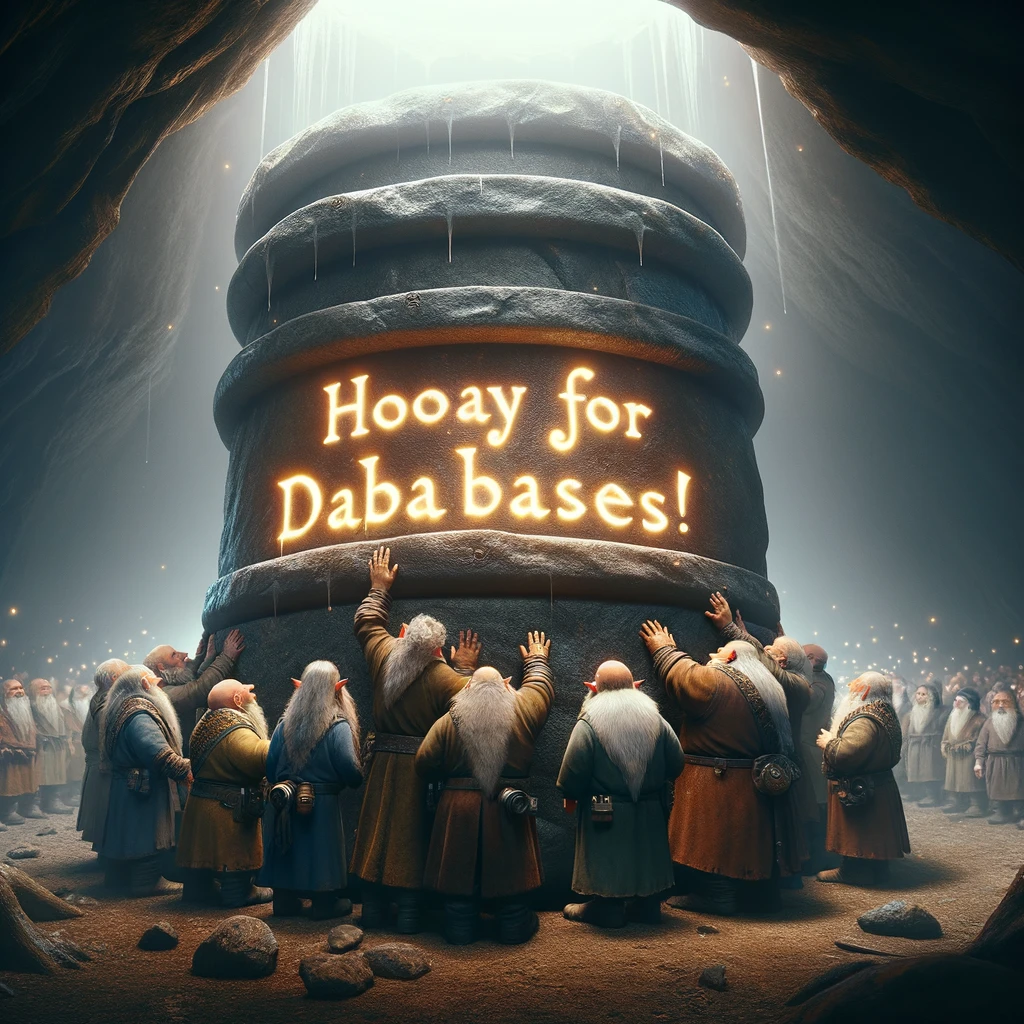 Next time:  Distributed Transactions!